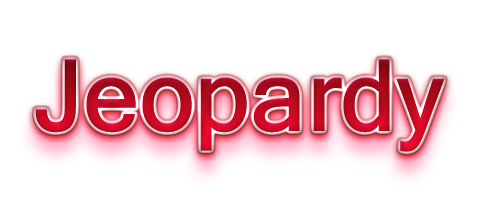 Unit 1 Review
[Speaker Notes: Created by Educational Technology Network. www.edtechnetwork.com 2009]
Question 1 - 10
Why didn’t Spain try to go to Asia by sailing around Africa?
#9
Answer 1 – 10
Portugal had already taken control of that route
Spain wanted their own route they could control
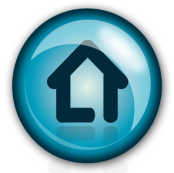 Question 1 - 20
Why was Africa an easy place to pick up slaves?
#7
Answer 1 – 20
It was already part of African culture for the past 2,000 years
Warring tribes would take the losing side as slaves
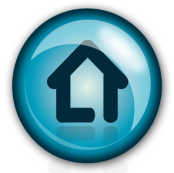 Question 1 - 30
How were the Powhatans able to become so powerful?
#3
Answer 1 – 30
The lived in villages that combined both hunting and agriculture that grew very large
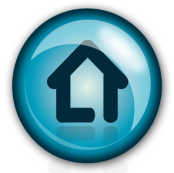 Question 1 - 40
What did Native tribes with well-developed art and culture have in common?
#7
Answer 1 – 40
They lived in settled communities with an emphasis on agriculture
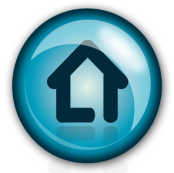 Question 1 - 50
Name 2 things the Incas, Mayans, and Aztecs had in common.
#10
Answer 1 – 50
Practiced human sacrifice
Large armies
Vast trade networks
Dominated other local Indians
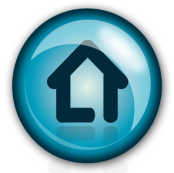 Question 2 - 10
What was the main effect of the Treaty of Tordesillas?
#13
Answer 2 – 10
Peacefully split South America
Denotes where Spanish and Portuguese are spoken to this day
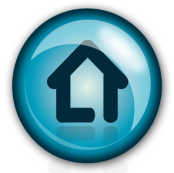 Question 2 - 20
What nation who colonized the Americas was most like to intermarry with Native Americans?
#17
Answer 2 – 20
The French
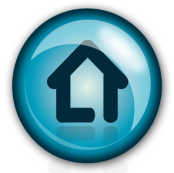 Question 2 - 30
Why were privateers so popular?
#16
Answer 2 – 30
It was cheaper than paying for a real navy
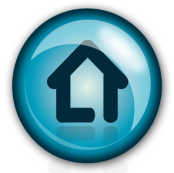 Question 2 - 40
What are the three main things exchanged during the Columbian Exchange?
#15
Answer 2 – 40
Plants, animals, and diseases
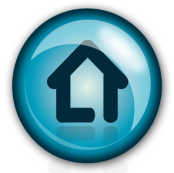 Question 2 - 50
What evidence did Spanish explorers use to claim natives were wealthy?
#18
Answer 2 – 50
Rumors of gold
A giant copper rattle
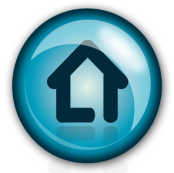 Question 3 - 10
Why were their no Indians around Plymouth when the Pilgrims settled there?
# not on the review
Answer 3 – 10
They had died from disease
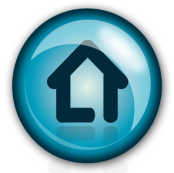 Question 3 - 20
What was the headright system?
#27
Answer 3 – 20
An attempt to get families to move to America by giving away land
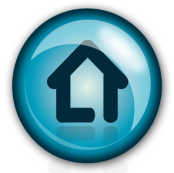 Question 3 - 30
How did the fur trade affect the relationships between various native tribes?
#25
Answer 3 – 30
The Iroquois and Huron became rivals with the Huron sided with the French and the Iroqouis siding with the Dutch
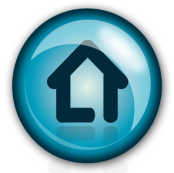 Question 3 - 40
Why was Anne Hutchison exiled from the Massachusetts?
#24
Answer 3 – 40
She was a charismatic preacher that was gaining a following
She encouraged more women to take on bigger roles in the church
She was not following traditional church doctrine
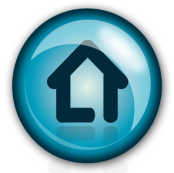 Question 3 - 50
Why was the Mayflower compact so important to the Plymouth colony?
#21
Answer 3 – 50
It created the first written document of self government in the new world
Gave cohesion to the colony that Jamestown lacked
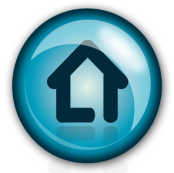 Question 4 - 10
Who was the main group of people responsible for healthcare in the colonies?
#35
Answer 4 – 10
Women were the main caregivers
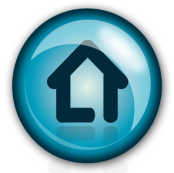 Question 4 - 20
What was the main goal of the Albany Plan?
#32
Answer 4 – 20
To unite the colonies for common defense
Help with trade with the Iroquois
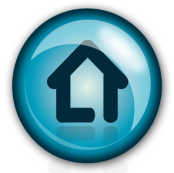 Question 4 - 30
What was the main effect of slave codes?
#33
Answer 4 – 30
Slavery was now an inherited, more permanent status based on race
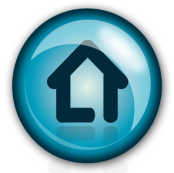 Question 4 - 40
Name two effects of the Glorious Revolution on the colonies.
#30
Answer 4 – 40
Granted more autonomy for colonial legislatures
More protection for Protestants but not Catholics
Lower social mobility
Land owners became more powerful
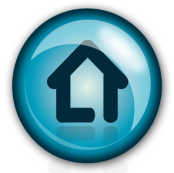 Question 4 - 50
Name two ways mercantilism affected the colonies
#36
Answer 4 – 50
Lack of free trade
Colonies started to smuggle and pirate more often
Colonies were made to be more dependent on Britain for goods
Created more resentment between colonies and Britain
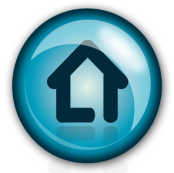 Question 5 - 10
How were slaves in the New England Colonies mainly used?
#26
Answer 5 – 10
Household servants rather than fieldhands
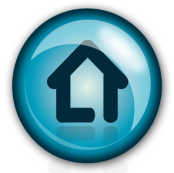 Question 5 - 20
What was the significance of colonial newspapers?
#34
Answer 5 – 20
Increased colonial unity as Americans rather than British
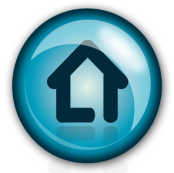 Question 5 - 30
How did the wars between Britain and France affect the colonies?
#31
Answer 5 – 30
Increased autonomy
More united in common defense
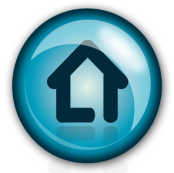 Question 5 - 40
What was an effect of the Treaty of Westphalia?
#12
Answer 5 – 40
Ended bloodshed over religious fights
The ruler would decide what religion the country would be
Led many to flee to the United States when their ruler was of the opposite religion with little tolerance
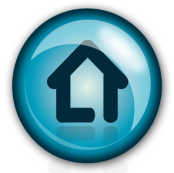 Question 5 - 50
What is the long-term effect of Bacon‘s rebellion?
#23
Answer 5 – 50
Led to a decline in indentured servitude and an increase in the use of slaves
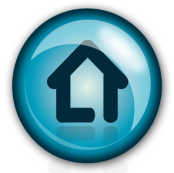